Genética 
molecular
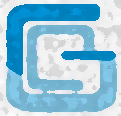 Genética
Ciencia que se encarga de estudiar:

     - Los mecanismos de transmisión de las     	características hereditarias de una 	generación a otra 
      - Y sus variaciones en los seres vivos

Por medio de la molécula del 
ácido desoxirribonucleico (ADN)
Antecedentes históricos
5,000 años a.C.: estudios empíricos sobre distintas especies de plantas y animales, para cultivo y cría, utilizables para su alimentación.

Gregorio Mendel: observo y experimentó características visibles que se transmitían durante el cruzamiento de semillas de la planta de chícharo, (“factores hereditarios”). Se considera el padre de la genética.
Antecedentes históricos
1869 Friedrich Miesher: estudió las células de glóbulos blancos y del esperma de salmón, aisló una sustancia del núcleo, la llamo nucleína, aunque no pudo establecer su composición ni su función.

1880 Wilhelm Roux: relacionó la nucleína con la herencia y propone que la información genética se encuentra almacenada en el interior de los cromosomas.
Antecedentes históricos
1903 Johansen: primero que utilizó la palabra gen para referirse al responsable de la transmisión de la herencia.

1914 Robert Feulgen: trabajó con una tinción roja conocida como Fucsina, es absorbido únicamente por el ADN, mediante el cual se observa claramente que se encuentra en los cromosomas del núcleo celular. La llamó “tinción de Feulgen”.
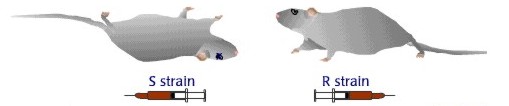 Muerte por neumonía
Cepa resistente
Antecedentes históricos
1928 Fred Griffith: realizó experimentos con neumococos, inyectándolos en ratones. Observó dos tipos de neumococos: Unos lisos (s) (de smouth = liso), patógenos y otros rugosos (r), no patógenos.
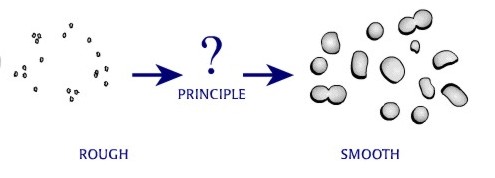 Principio
Lisa
Rugosa
Antecedentes históricos
Observó que algunos neumococos no patógenos se convertían en patógenos. 
No pudo determinar la molécula responsable, de los cambios por lo que supuso que debía existir un “Principio transformador”.
Antecedentes históricos
1944 Avery, Mc Carthy y Mc Leod: identificaron a la molécula del ADN como responsable de la transformación de neumococos no patógenos en neumococos patógenos, que corresponde al “Principio Transformador”, propuesto por Griffith.
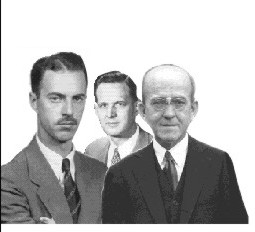 Maclyn 
McCarty
Colin 
MacLeod
Oswald
 Avery
Antecedentes históricos
1953 Watson y Crick: establecieron las bases moleculares de la transmisión hereditaria, describiendo a la molécula del ADN en forma tridimensional, sentando las bases de la Biología Molecular.
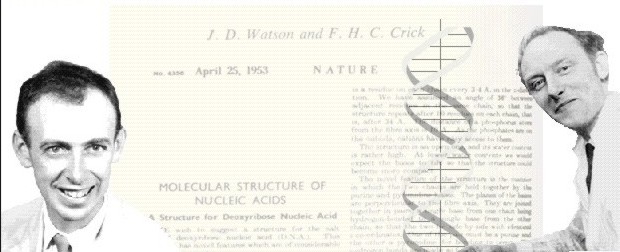 Estructura del ADN
Si la molécula de ADN es la que contiene el total de información genética de un individuo,
	¿Cómo la almacena y cómo la puede 	transmitir a la siguiente generación sin que 	se altere? 
	¿Por qué a veces pasa con cambios al 	nuevo 	organismo? 
	¿Tiene la molécula del ADN alguna 	responsabilidad en el proceso evolutivo de 	las especies?
Estructura del ADN
1920 Levene: identificó a los nucleótidos como los componentes o unidades básicas que forman a los ácidos nucleicos, encontrando que el ADN está formado de cuatro bases nitrogenadas:  
	Adenina, timina, guanina y citosina, 
	el azúcar desoxirribosa y un grupo fosfato,
Concluyendo que las bases nitrogenadas de la molécula se encuentran en la misma cantidad para todas las especies.
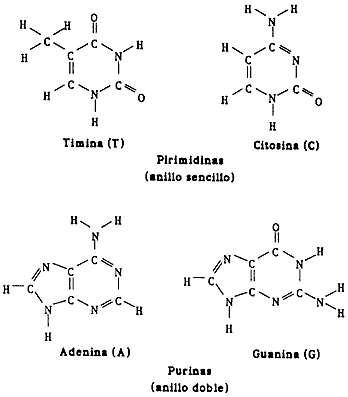 Estructura del ADN
1940 Erwin Chargaff: realizo estudios cuantitativos en las bases nitrogenadas del ADN de distintas especies y comprobó que las púricas no están en la misma proporción a las pirimidínicas, pero sí varían de una especie a otra.
La variación de las bases nitrogenadas se puede interpretar como un posible lenguaje biológico, ya que existen cantidades semejantes entre pares de bases.
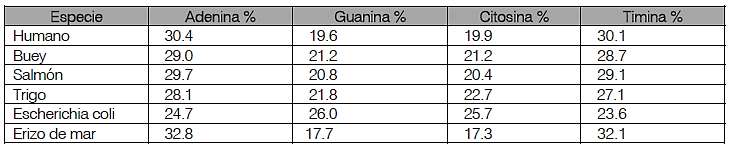 1. 	% de purinas   =   % de pirimidinas
	            A + G  =  C + T

2. 	                  A  =  T

3.		        G  =  C
Estructura del ADN
1952 Alfred Hershey y Martha Chase, demostraron que el ADN es la molécula que se encuentra en el interior del virus conocido como bacteriófago T2, que ataca a la bacteria Escherichia coli, y que de alguna manera podían reprogramar a la célula huésped para producir nuevos bacteriófagos T2.
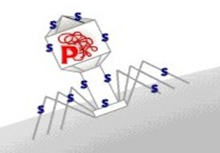 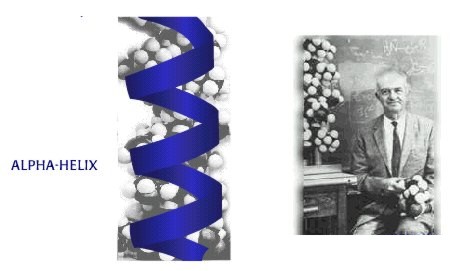 Hemoglobina
Linus Pauling
Difracción de rayos X
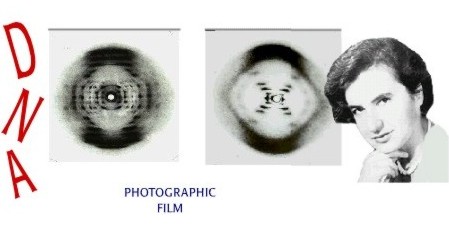 Interpretación del patrón difracción de rayos X del DNA
Rosalind E. 
Franklin
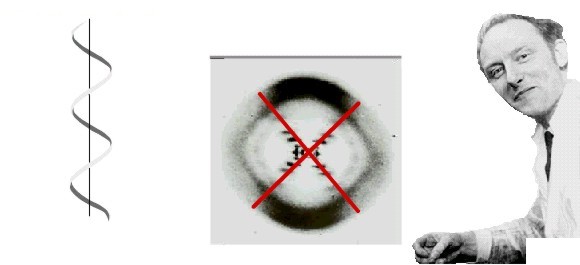 Crick
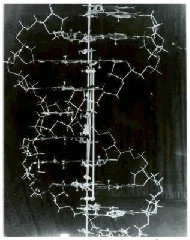 Modelo en metal del DNA


J. Watson 
y 
F. Crick
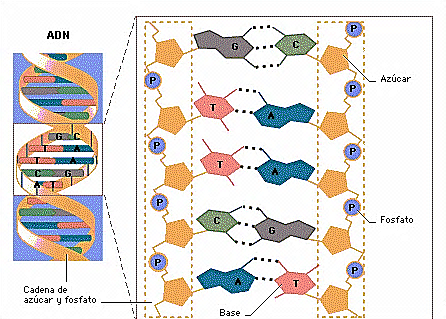 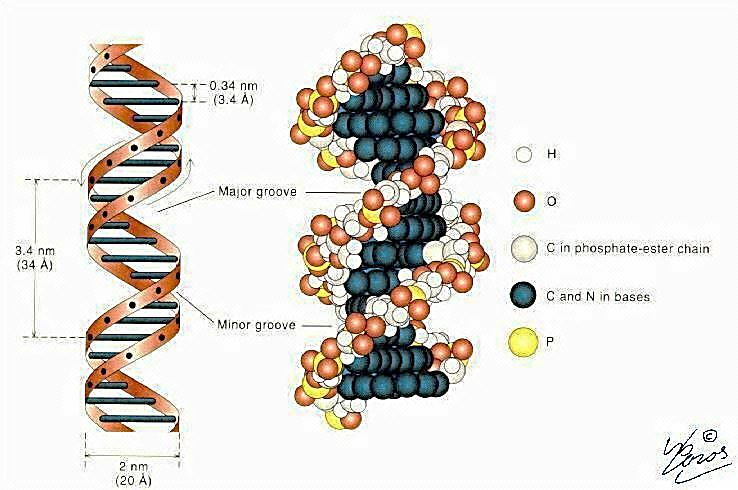 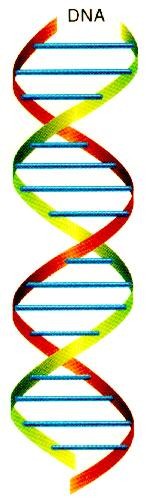 Doble hélice, formada por cadenas orientadas en direcciones opuestas (antiparalelas).
Hélices levógiras y dextrógiras
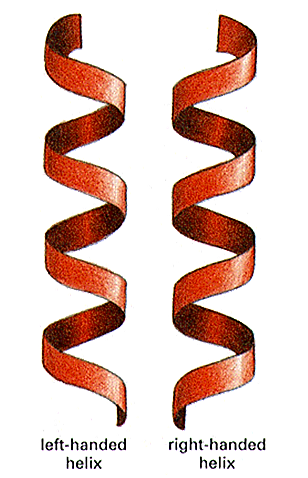 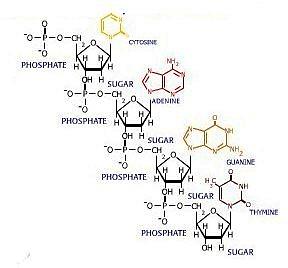 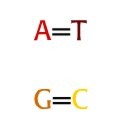 Significado reglas de Chargaff
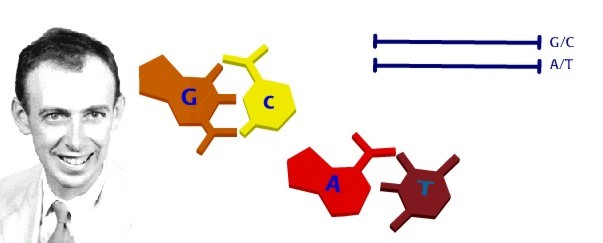 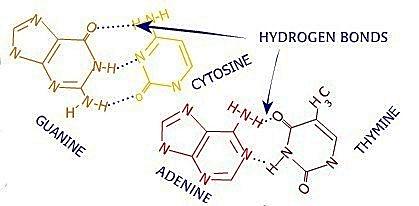 Complementariedad de las bases
Replicación del ADN
El ADN es la única biomolécula que puede efectuar una réplica de sí misma.

La estructura de doble cadena es la clave para que la información genética pueda transmitirse inalterada, de tal manera que la nueva generación mantiene las características de la célula original.
Replicación del ADN
1953 Watson y Crick: 
Replicación conservativa o duplicación semiconservadora: se supone que cada banda de ADN de la doble hélice sirve como molde sobre el cual se va a formar una réplica del ADN
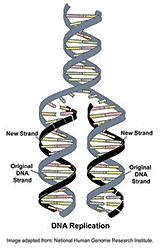 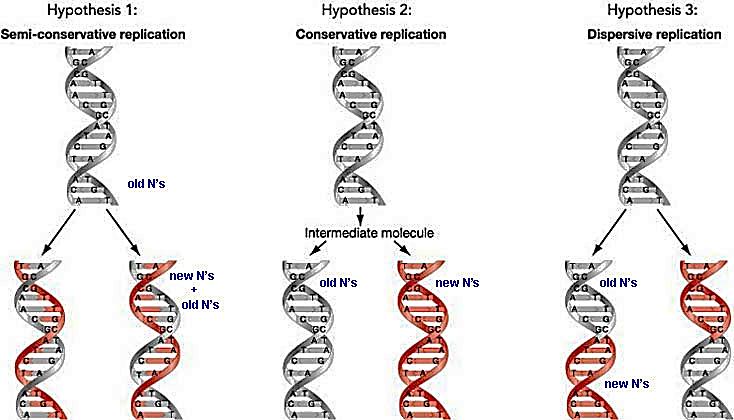 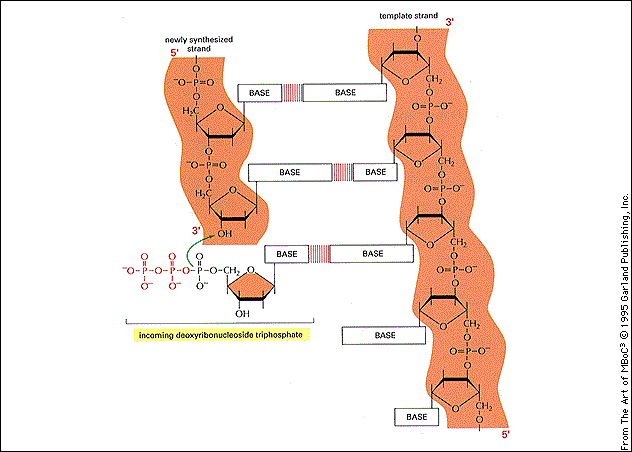 P
OH
P
P
OH
P
P
P
P
P
P
P
P
P
P
P
P
P
P
P
P
P
P
P
P
P
P
OH
P
P
P
P
P
P
P
P
P
P
P
P
P
P
P
P
P
+ H2O
P
P
P
OH
OH
P
P
OH
P